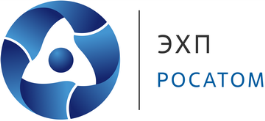 Производство стабильных изотопов электромагнитным методом разделения на ФГУП “Комбинат ”Электрохимприбор” для синтеза сверхтяжелых элементов 

Кабанов И.А.

ФГУП “Комбинат ”Электрохимприбор”
г. Лесной
Цех по производству СТАБИЛЬНЫХ ИЗОТОПОВ 
ФГУП «КОМБИНАТ «ЭЛЕКТРОХИМПРИБОР»
ФГУП «Комбинат «Электрохимприбор» ведущее предприятие ядерно-оружейного комплекса госкорпорации «Росатом».
Цех по производству изотопов является отдельным подразделением с полностью замкнутым технологическим циклом.
История развития производства:
1950 г.  – производство изотопа U-235;
1953 г. – производство изотопа Li-6;
1955-2022 г.г.  – производство 210 стабильных изотопов 47 химических элементов.

ФГУП «Комбинат «Электрохимприбор» обеспечивает до 90% мирового рынка по номенклатуре стабильных изотопов, производимых электромагнитным методом разделения.

Основной рынок:
Ядерная медицина;
Фундаментальные научные исследования по синтезу новых химических элементов.
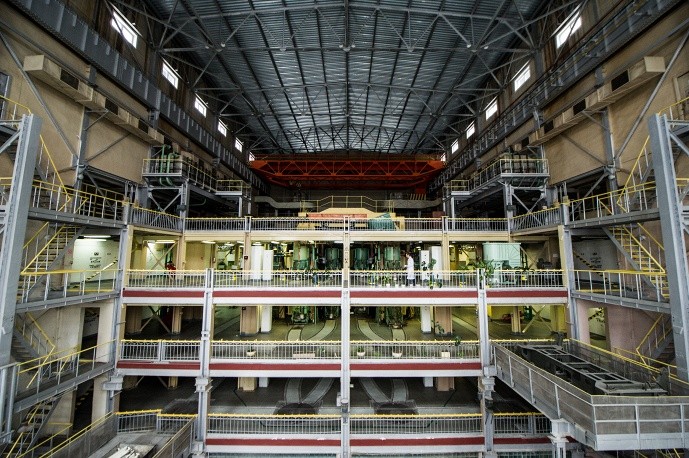 Промышленный электромагнитный сепаратор СУ-20.
2
Номенклатура продукции ФГУП Комбинат «Электрохимприбор»
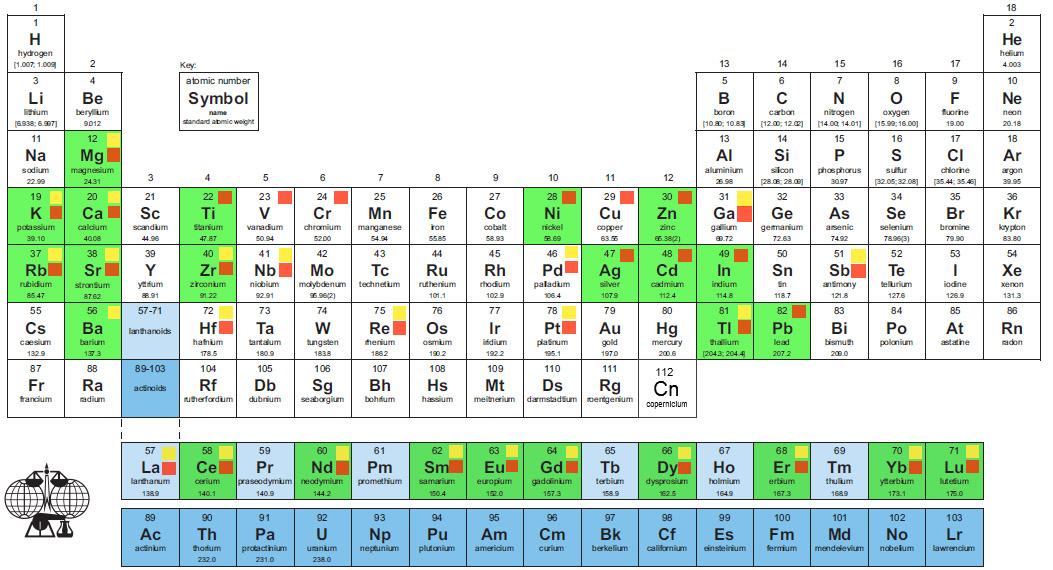 Химические элементы, изотопы которых производятся ЭХП в настоящее время и востребованы  на мировом рынке.
Разделение в промышленных масштабах  возможно только на электромагнитном сепараторе ЭХП
Химические элементы разделяемые ЭХП ранее, по которым есть складские запасы
3
[Speaker Notes: Производство представляет собой полный технологический цикл: от получения рабочего вещества, проведения процессов разделения стабильных изотопов до получения товарных форм стабильных изотопов, необходимых потребителям.
Применяемый метод разделения изотопов позволяет получать продукты с предельной степенью обогащения и высокой химической чистотой, дает ценовое конкурентное преимущество, а имеющийся производственный потенциал позволяет нарабатывать требуемую изотопную продукцию в больших количествах.]
Промышленный электромагнитный сепаратор СУ-20
Высота – 21 метр (6 этажей).
Вес – 3000 тонн.
Вес дополнительного оборудования (вакуумного, электротехнического) – 3500 тонн.
Число разделительных камер – 16.
Разделяемые элементы от Mg до Pb.
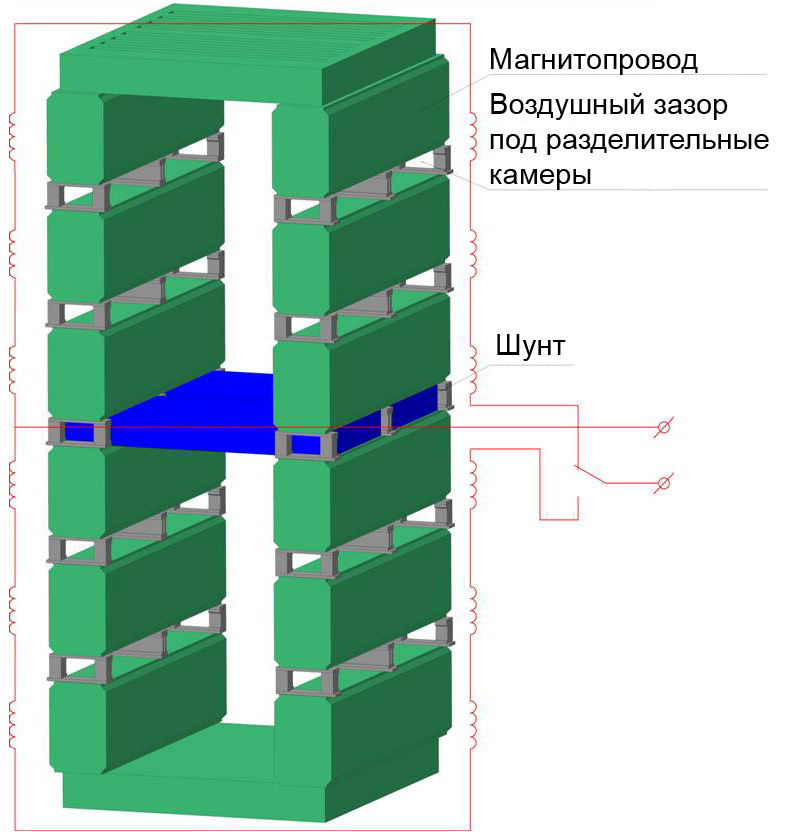 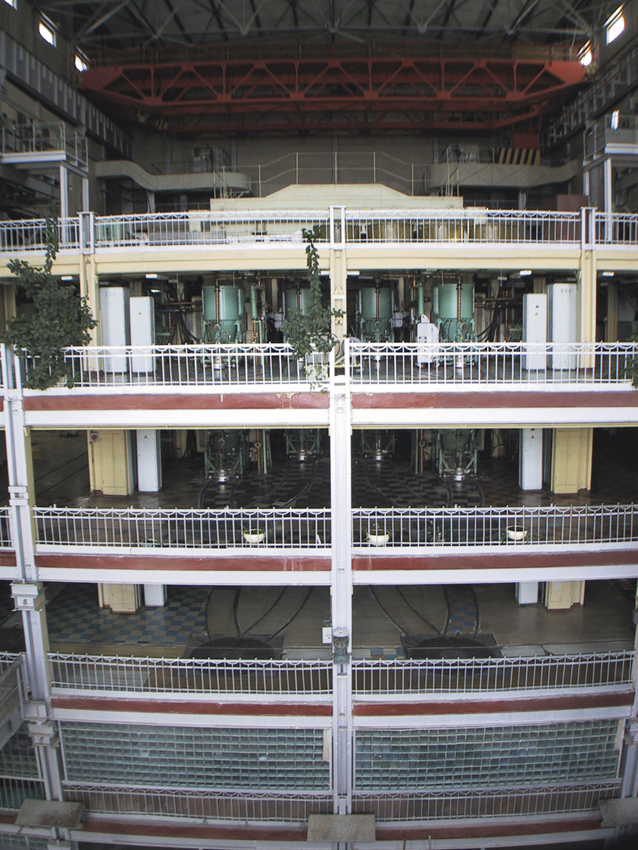 4
Увеличение производственных мощностей по разделению стабильных изотопов за период 2016 -2022 гг.
2016 год – 8 действующих разделительных камер установки СУ-20.
2017-2018 год – введена в эксплуатацию установка Е-7 с 2-мя разделительными камерами.
2019-2022 год – введены в эксплуатацию 6 дополнительных разделительных камер установки СУ-20.
Увеличены производственные мощности по выпуску стабильных изотопов в 2 раза.
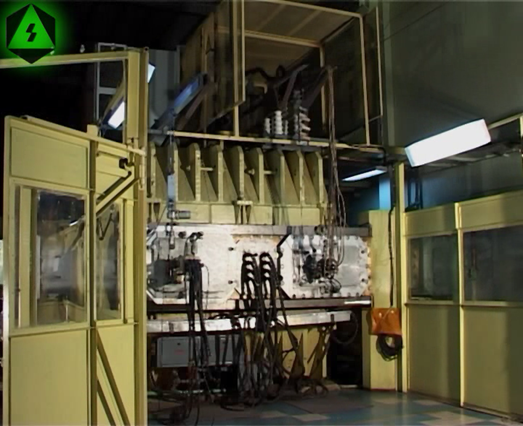 Электромагнитный сепаратор Е-7.
Высота – 4 метра.
Вес – 300 тонн.
Число разделительных камер – 2.
Разделяемые элементы от Mg до Pb
5
Стабильные изотопы, поставляемые для ОИЯИ
Са-48 – весь производимый объем используется для обеспечения договора с ОИЯИ.
6
Перспективы выпуска изотопов на ФГУП “Комбинат ”Электрохимприбор” до 2025 года
Технологический цикл производства изотопов электромагнитным методом разделения
Производство полуфабриката изотопнообогащенного вещества на разделительной установке.
Длительность – 6 месяцев.
Химическая переработка, очистка и выпуск готовой продукции.
Длительность – 7 месяцев.
Суммарная длительность цикла – 1 год.
ФГУП ”Комбинат “Электрохимприбор” имеет портфель контрактов до 2028 года, общий объем заказов дает загрузку 100% производственных мощностей.
Циклы разделения изотопов на установках СУ-20 и Е-7до 2025 года
РЗЭ для ЯМ – производство стабильных изотопов редкоземельных химических элементов для рынка ядерной медицины.
7
Кальций, обогащенный по изотопу Ca-48 для ОИЯИ
ФГУП “Комбинат ”Электрохимприбор”
Выполнение действующего договора на поставку стабильного изотопа Са-48 в 2022-2024 г.г.
Примечание: в 2024 году дополнительно к 12 гр. будет наработан полуфабрикат изотопа Са-48 в количестве ~10 гр., с возможностью поставки готовой продукции в 2025 году.
10
Перспективы развития производства изотопов до 2025 года
ФГУП “Комбинат ”Электрохимприбор”
10
Спасибо за внимание !!!
10